Nauka o pramenechraného novověku
Letní semestr 2022


Úvod
Program přednášky
1. Co je pramen – klasifikace pramenů –základní slovníky, bibliografie a repertoria – 
prameny k ranému novověku 

2. Ego-dokumenty I.: co jsou ego-dokumenty (prameny osobní povahy) – korespondence 
a dějiny poštovnictví 

3. Ego-dokumenty II.: deníky, paměti, cestovní deníky a další prameny k dějinám cestování

4. Ego-dokumenty III: památníky (štambuchy), obraz a text, návštěvní knihy 
a další příbuzné prameny

5. Dějepisectví I.: charakter humanistické historiografie – kronikářství 16. století – 
kronika Václava Hájka z Libočan a její „druhý život“ – překlady v historiografii 
raného novověku – dějepisectví ve službách genealogie I – dějepisectví ve službách dvora
Program přednášky (pokračování)
6. Dějepisectví II.: historické kalendáře – dějepisectví a pražská univerzita – rozvoj městského 
dějepisectví a „pamětí“, jeho proměny za 30-leté války – židovské dějepisectví – historiografie v exilu

7. Dějepisectví III.: historiografie období baroka: proměna žánrové struktury – Bohuslav Balbín
a jeho generace – jazyková otázka – počátky kritického dějepisu

8. Dějepisectví IV: historiografie doby osvícenství –
– počátky biografistiky a první životopisné slovníky

9. Historicko-topografická literatura raného novověku a počátku 19. století 

10. Barokní homiletika (kazatelství)

11. Další prameny doby baroka: legendistika – divadelní texty – historické písně – kramářské písně 

12. Publicistika: vliv rozšíření knihtisku – příležitostné tisky 16.–17. století: noviny, letáky, 
polemické tisky – počátky periodického tisku
Teorie historických pramenů

Počátky a pojem pramenovědy:

Pramenověda/Quellenkunde – pojem poprvé použil Fridrich Christoph DAHLMANN, 
1830 vydává Quellenkunde der deutschen Geschichte – pramenověda jako chronologicky a věcně utříděná bibliografie
Poslední 10. vydání ve 12 svazcích, 1991 – 1999 

u nás podobně pojetí Čeněk ZÍBRT, Bibliografie české historie – vychází v l. 1900 – 1912, 5 dílů v 11 svazcích, 
prameny i literatura (cca 50% primární prameny); viz digitální knihovna Kramerius
kontroverzní přijetí, → v polovině 5. svazku předčasně ukončil, dovedl do 70. let 17. stol., chybí rejstřík
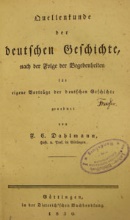 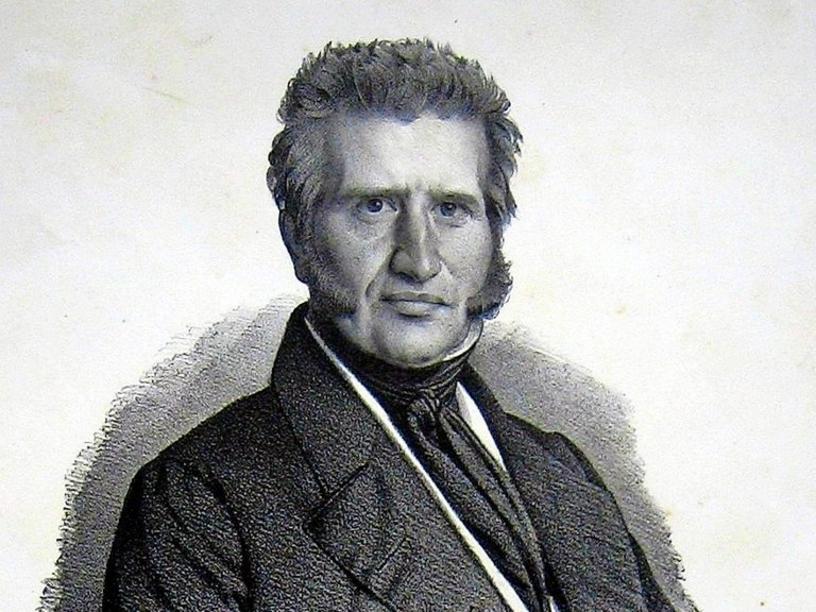 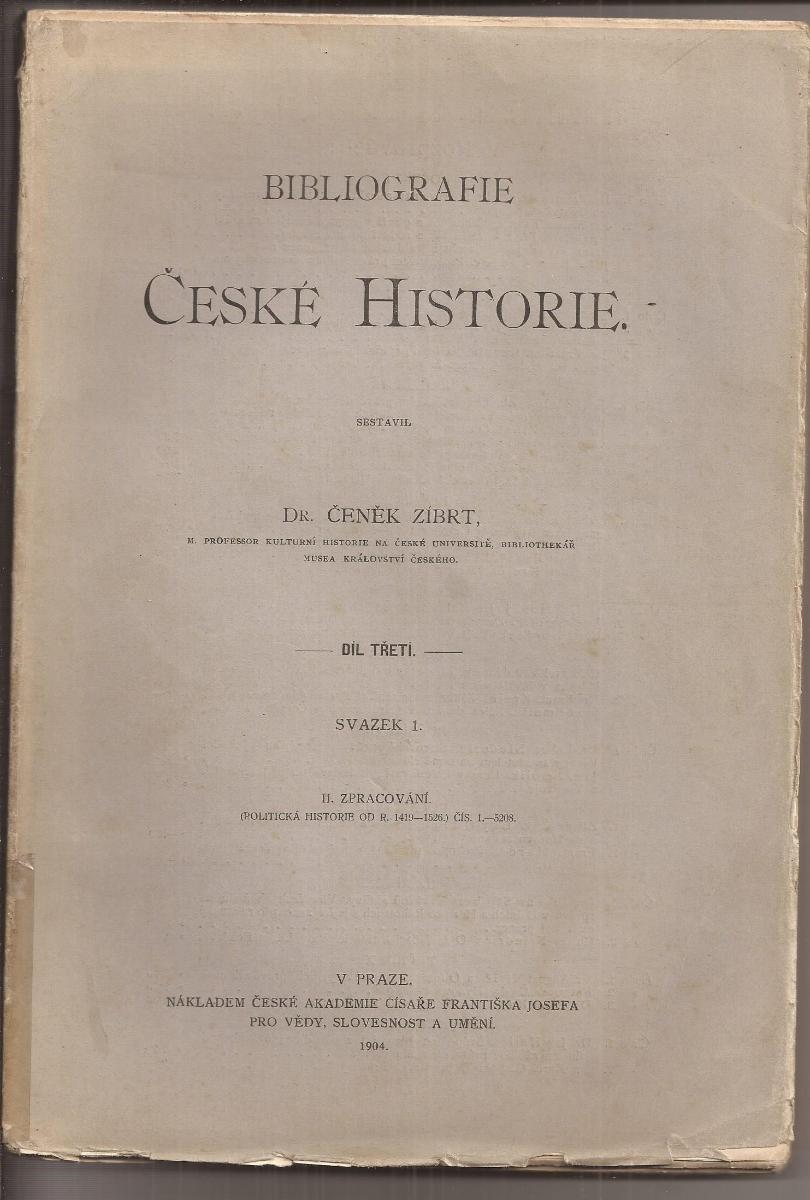 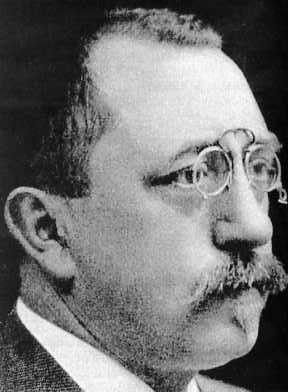 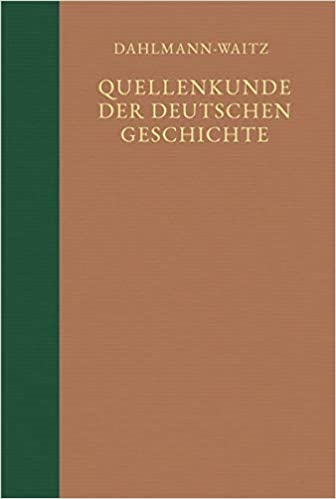 Další bibliografie obsahující prameny:
Josef JUNGMANN, Historie literatury české 
aneb saustawný přehled spisů českých s krátkau historií národu, oswícení a jazyka,
Praha 1849 

Zdeněk V. TOBOLKA, Knihopis českých a slovenských tisků, díl I. Prvotisky 1925;
Díl II. Tisky z let 1501 – 1800, vyšlo v 9 částech 1939 – 1967, od roku 1994 vycházejí Dodatky
viz digitální knihovna Kramerius
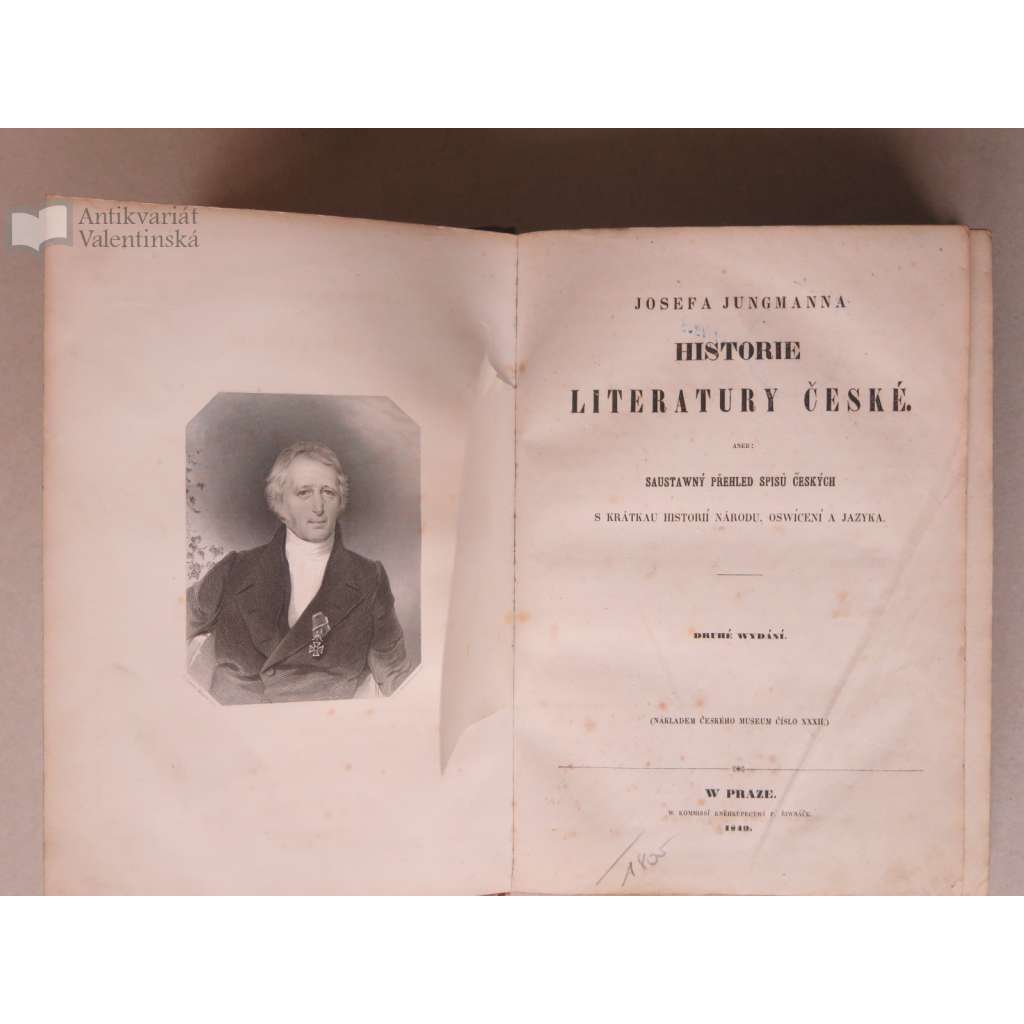 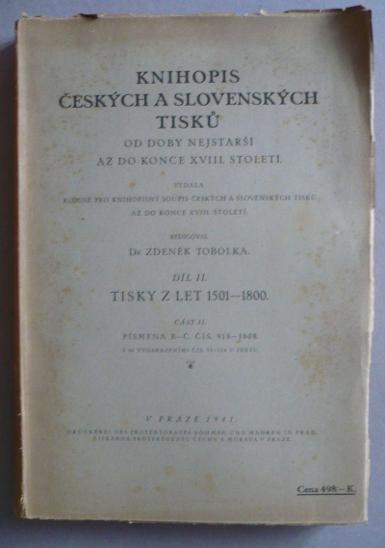 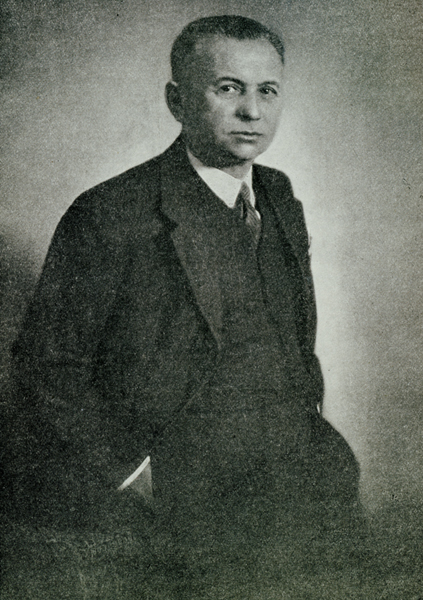 Další užitečné databáze (výběr)
https://kvo.lib.cas.cz/cizojazycna-bohemika/databaze-bcbt/
Databáze cizojazyčných bohemikálních tisků

http://www.clavmon.cz/clavis/
Repertorium písemnictví v českých zemích do roku 1800

https://knizni-korist.cz/historie/
Švédská knižní kořist z Čech a Moravy 1646-1648
funkce pramenovědy:


evidence a klasifikace pramene – objevování nových kategorií pramenů, jejich konstituování 
a poté uvedení do stávajícího systému → utilitární pojetí


2) teoretická – geneticko-typologické zkoumání pramene, hledání adekvátních 
interpretačních nástrojů, v tom je blízká historické metodologii
definice pramene
nejobecnější definice: pramenem jsou „všechny texty, předměty a skutečnosti,
 které zprostředkovávají poznatky o minulosti“

pozůstatek lidské či přírodní činnosti vypovídající o minulém; materiál, v němž jsou jednou 
provždy obsaženy informace, které mohou být vytěženy – statické pojetí pramene

prameny představují selektivní informační systém – dynamické pojetí pramene, 
zjišťujeme informační hodnotu pramene, která závisí na kvalitě pramene a invenci a připravenosti toho, 
kdo klade pramenu otázky => informační struktura pramene je proměnlivá, 
pramen se stává pramenem až v kontaktu s tazatelem 

postmoderní přístup – Clifford GEERTZ – teorie zhuštěného popisu (thick description): prameny jako svědci, 
každý z nich je svým způsobem pravdivý, do jejich „debaty“ vstupuje historik se svými dotazy a metodami, 
i historik je zároveň svědkem, kritika pramene ztrácí do určité míry smysl, všechny prameny stejně  cenné 
(problematické!)

sémiologický přístup (sémiologie – věda zkoumající vlastnosti znaků a znakových systémů, 
znakový systém = písmo, jazyk, obrazový kód, gesta, mimika…); 
sémantika – věda podřízená sémiologii, zkoumá význam jednotlivých znaků; 
znak je výsledkem záměrné činnosti => platí pro „adresné“ prameny viz dále 
srov. Josef Macek, Historická sémantika, ČČH 89, 1991, s. 1–30.
klasifikace pramenů:

a) z hlediska záměru
Ernst BERNHEIM, Einleitung in die Geschichtswissenschaft, 1907 (česky 1931) 
jako první rozděluje prameny na 2 skupiny: tradice X pozůstatky, 
později např. prameny záměrné X nezáměrné; adresné X neadresné (Jerzy Topolski, 1976) 

pramen adresný = tradice – vzniká záměrně, s úmyslem uchovat tradici 
pro budoucí generace
pramen neadresný = stopy, pozůstatky – vzniká nezáměrně
b) podle vztahu původce a příjemce – diplomatické, resp. komunikační hledisko => 


instituce → instituce (veřejnost) => diplomatické písemnosti 
(patenty, vyhlášky, zákonné normy)
 
2. instituce → soukromá osoba: diplomatická depeše, zpráva, relace

3. soukromá osoba → veřejnost: literární prameny

4. soukromá osoba → soukromá osoba: korespondence, deníky
c) podle formálních znaků
nepsané
podle oborů, které s nimi pracují:
archeologické
etnografické
lingvistické
hudební
výtvarné atp.
podle jejich charakteru:
hmotné
obrazové  (ikonografické)
jazykové (lingvistické)
tradiční
písemné

diplomatické – úřední provenience

osobní povahy (Selbstzeugnisse, Ego-Dokumente) – korespondence, deníky, 
památníky

literární (narace)
	historiografie – kroniky, anály, paměti
	narativní prameny církevní provenience – legendistika, homiletika, duchovní písně
	kosmografie, topografie, geografie, kartografie, cestopisy, dopisy a relace misionářů 


publicistické – prameny, které informují o soudobých událostech: 
letáky, noviny (psané i tištěné), historické a satirické písně, kalendáře